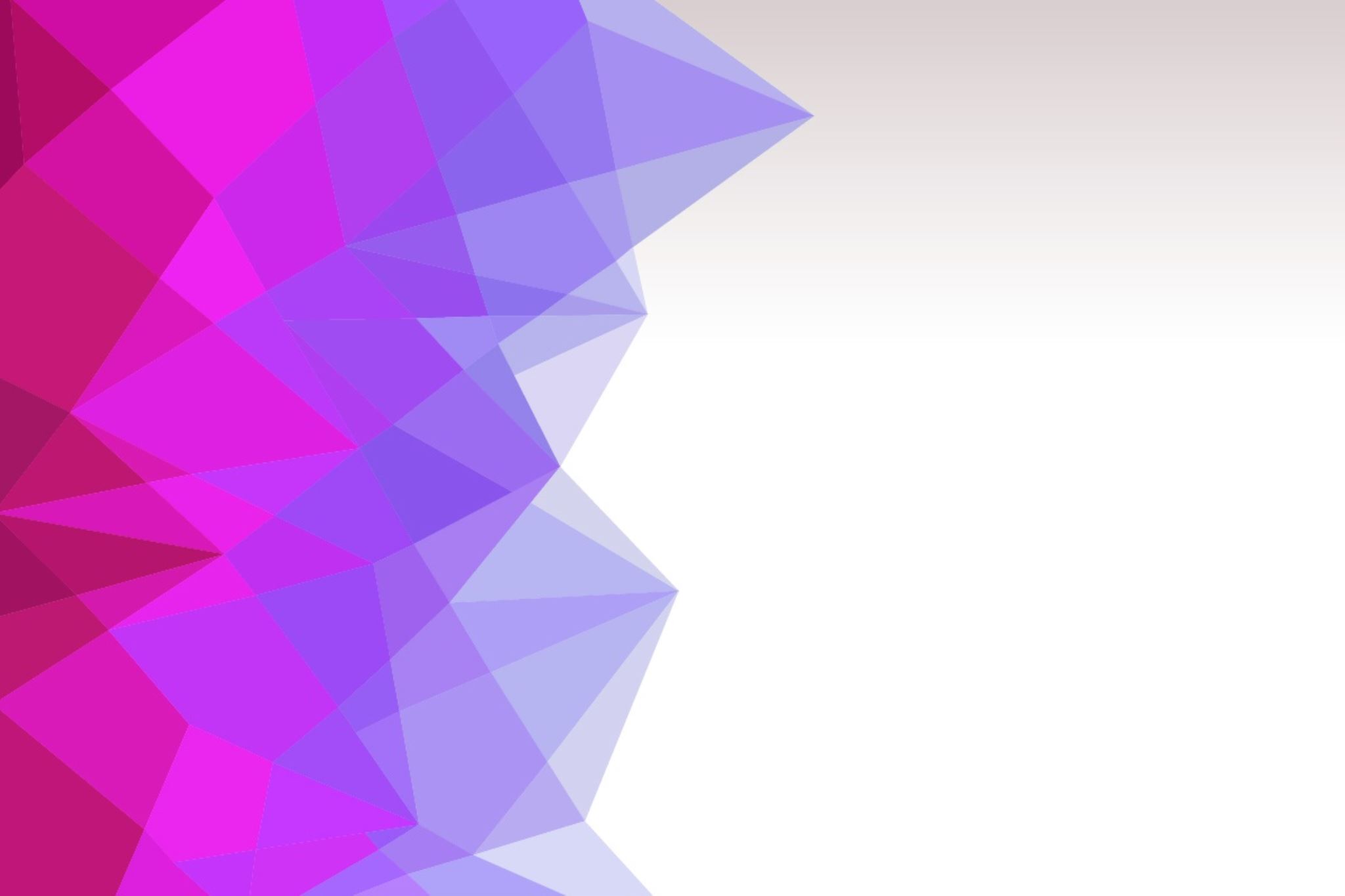 SETTORE SUAM E SOGGETTO AGGREGATORE DELLA REGIONE MARCHE
GUIDA ALLA CONVENZIONE
GARA EUROPEA A PROCEDURA APERTA PER L’AFFIDAMENTO DELLA FORNITURA DI DERRATE ALIMENTARI “SOSTENIBILI” PER GLI ENTI DEL TERRITORIO DELLA REGIONE MARCHE - GARA SIMOG N. 8383620
PREMESSA
La Convenzione per la fornitura di derrate alimentari “sostenibili” per gli Enti del territorio della Regione Marche è stipulata dal Settore SUAM e Soggetto Aggregatore, in qualità di Soggetto Aggregatore, ai sensi dell’articolo 26 della Legge n. 488 del 1999, e ha ad oggetto la fornitura di derrate alimentari sostenibili nonché la fornitura di derrate sostenibili per singolo menù e gestione del magazzino. 
L’appalto è così articolato: 
da Lotto 1 a Lotto 12: Fornitura di derrate alimentari da parte di imprese specializzate con propria autonoma organizzazione di risorse e mezzi, suddivise per categoria merceologica (carni, alimenti surgelati, alimenti vari, salumi, latticini e prodotti ortofrutticoli) e area territoriale (Province di Pesaro Urbino, Ancona, Macerata, Fermo e Ascoli Piceno); 
da Lotto 13 a Lotto 16: Fornitura per area territoriale, da parte di imprese specializzate con propria autonoma organizzazione di risorse e mezzi, di tutte le derrate necessarie alla realizzazione del singolo pasto previsto dal menù dell’Amministrazione Contraente e realizzazione di tutte le attività necessarie alla veicolazione e completa gestione del magazzino, comprensiva della manutenzione ordinaria degli stabili e dello stoccaggio della merce. Trattasi di fornitura di pasti non cucinati, ossia di fornitura di tutte le derrate necessarie alla realizzazione del pasto previsto dal menù dell’Ente (noto al Fornitore in quanto consegnato dall’Ente completo della “grammatura” corrispondente ad ogni singolo piatto). È prevista una suddivisione per area territoriale (Pesaro Urbino, Ancona, Macerata, Fermo e Ascoli Piceno).
PREMESSA
Il Fornitore, mediante la stipula della suddetta Convenzione, è obbligato ad accettare i c.d. Ordinativi di Fornitura emessi dalle Amministrazioni Contraenti, i quali rappresentano i «Contratti Attuativi» della Convenzione stessa.

La procedura di adesione, pertanto, si conclude con l’emissione dell’Ordinativo di Fornitura. 

Il rapporto contrattuale, a seguito dell’emissione dell’Ordinativo di Fornitura, si instaura tra Amministrazione Contraente e Fornitore.

La durata della Convenzione è pari a 36 mesi decorrenti dalla data di stipula della relativa Convenzione. Per durata della Convenzione si intende il periodo entro il quale gli Enti contraenti, in adesione alla Convenzione, possono emettere Ordinativi di Fornitura, vale a dire stipulare, con il Fornitore, Contratti Attuativi della Convenzione. 

I singoli Contratti Attuativi della Convenzione, stipulati mediante emissione di Ordinativi di Fornitura da parte degli Enti, hanno una durata massima pari alla durata della Convenzione e scadranno congiuntamente alla Convenzione stessa. È prevista una durata minima degli stessi di almeno 6 mesi. 

All’interno del periodo di validità della Convenzione, sarà possibile emettere Ordinativi di Fornitura per importi complessivi pari al massimale contrattuale.
PREMESSA
La durata degli Ordinativi di Fornitura in corso di esecuzione potrà essere modificata per il tempo strettamente necessario alla conclusione delle procedure necessarie per l’individuazione del nuovo contraente ai sensi dell’art. 106, comma 11, del Codice. Nel periodo di proroga non possono essere emessi nuovi Ordinativi di Fornitura oltre a quelli per i quali è disposta proroga. In caso di proroga, il contraente è tenuto all’esecuzione delle prestazioni oggetto della Convenzione agli stessi - o più favorevoli - prezzi, patti e condizioni.
Nel periodo di proroga possono aderire solo le Amministrazioni Contraenti che hanno già aderito prima della scadenza della Convenzione.
IL FORNITORE LOTTI 1-2-3-4-5-7-8-9-10-11
MARR S.p.A., con sede in Rimini (RN), Via Spagna, n. 20, C.A.P. 47921, C.F. n. 01836980365 e Partita I.V.A. n. 02686290400 - Ufficio Enti e Appalti Pubblici - tel. 0541 746784 / 7466762 / 746774 – E-mail:  licitazioni@marr.it - PEC: marrentipubblici@legalmail.it
IL FORNITORE LOTTI 6 E 12
R.T.I. di tipo orizzontale, ai sensi e per gli effetti dall’art.48 del D. Lgs. 50/2016, costituito da:
la Società “LA FRATERNITA' SOCIETA' COOPERATIVA SOCIALE A R.L. - ONLUS”, con sede legale in Rimini (RN), in Via Valverde, n.10/B, CAP 47923, Codice Fiscale e Partita I.V.A. 02202680407, in qualità di Mandataria;
la Società "GROSSFRUIT S.A.S. DI SBREGA LUCA & C." con sede legale in Fano (PU), Via Falcineto n.45, Codice Fiscale e Partita I.V.A. 00444990410, in qualità di Mandante:
Tel. 0541909700 – E-mail terradincontro@lafraternita.com - PEC lafraternita.apg23@pec.net
IL FORNITORE LOTTI 13-14-15-16
L’Operatore Economico CIMAS S.R.L. Società Benefit, con sede legale in Roma (RM), Piazzale del Verano n. 21, C.A.P. 00185, Codice Fiscale e Partita I.V.A. n. 00880590419 - Ufficio informazioni/Call Center: referente Bastianelli Maria Letizia - tel. 0722/317271 - 0722/319664 - E-mail: ordinisuam@cimasristorazione.it - PEC: convenzione.suam@legalmail.it; cimassrl@legalmail.it
PROCEDURA DI ADESIONE ALLA CONVENZIONE - 1/2L’Amministrazione Contraente che intenda aderire alla Convenzione per la «Fornitura di derrate alimentari ‘sostenibili’» dovrà: A) Collegarsi al «Profilo del Committente – Soggetto Aggregatore SUAM», al seguente link: https://www.regione.marche.it/Entra-in-Regione/Soggetto-Aggregatore-SUAM B) Selezionare la Sezione «Generali» all’interno della quale troverà un’ulteriore Sezione denominata «Convenzioni attive».C) All’interno di quest’ultima, in cui sarà presente la Convenzione di cui trattasi (DERRATE ALIMENTARI) è presente il «Manuale Operativo per l’adesione sulla piattaforma GT- SUAM» ed una serie di allegati:- ALLEGATO 1) DISCIPLINARE DI GARA;- ALLEGATO 2) CHIARIMENTI;-ALLEGATO 3) CAPITOLATO TECNICO;- ALLEGATO 4) SPECIFICHE TECNICHE; - ALLEGATO 5) OFFERTE TECNICHE;- ALLEGATO 6) OFFERTE ECONOMICHE; - ALLEGATO 7) D.U.V.R.I.;- ALLEGATO 8) MODELLO DI CONFERMA DI ADESIONE;- ALLEGATO 9) MODELLO DI ORDINATIVO DI FORNITURA; - ALLEGATO 10) MODELLO ATTI DI REGOLAMENTAZIONE DELLA FORNITURA PER DERRATE SINGOLE E DERRATE PER MENU’; - ALLEGATO 11) MODELLO RICHIESTA DI CONSEGNA DELLA FORNITUA PER DERRATE SINGOLE E DERRATE PER MENU’;- ALLEGATO 12) MODELLO ACCERTAMENTO DI NON CONFORMITÀ;- ALLEGATO 13) MODELLO RECLAMO AL FORNITORE;- ALLEGATO 14) MODELLO RICHIESTA SOSTITUZIONE PRODOTTO;- ALLEGATO 15) MODELLO RICHIESTA SOSTITUZIONE PRODOTTO NON CONFORME;- ALLEGATO 16) MODELLO DI LETTERA APPLICAZIONE PENALI;- ALLEGATO 17) MODELLO STANDARD DI LETTERA CONTESTAZIONE PENALI;- A LLEGATO 18) PROSPETTO RIEPILOGATIVO PENALI.D) Dopo aver preso visione della documentazione ed aver ottenuto il nulla osta da parte del Settore SUAM e Soggetto Aggregatore, per aderire alla Convenzione l’Amministrazione dovrà registrarsi attraverso la piattaforma GT-SUAM, la quale genererà un RIEPILOGO ADESIONE da allegare all’Ordinativo di fornitura.
PROCEDURA DI ADESIONE ALLA CONVENZIONE - 2/2La procedura di adesione alla Convenzione si articola come segue:1. CONFERMA DI ADESIONE (Modello CONFERMA DI ADESIONE): documento mediante il quale l’Amministrazione Contraente conferma al Settore SUAM e Soggetto Aggregatore (tramite PEC) la sua intenzione di aderire alla Convenzione;2. NULLA OSTA ALLA CONFERMA DI ADESIONE: con questo atto, che il Settore SUAM e Soggetto Aggregatore invia tramite PEC all’Amministrazione Contraente, viene accantonata la quota parte di massimale necessaria a soddisfare il fabbisogno dell’Amministrazione Contraente e quest’ultima viene autorizzata a contattare direttamente il Fornitore;3. ATTO DI REGOLAMENTAZIONE DELLA FORNITURA DERRATE (SINGOLE O PER MENU’):  documento sottoscritto dal Punto Ordinante o – se delegata/e - dall’/dalle Unità Approvvigionante/i e dal Fornitore, in cui vengono concordate e definite le modalità operative relative alla consegna dei prodotti/pasti e le frequenze di consegna richieste (giorni e fasce orarie), nonché i riferimenti per la fatturazione. Nel documento viene altresì indicata la disponibilità del Fornitore ad effettuare, presso alcune Unità Approvvigionanti, consegne di prodotti per importi inferiori all’importo minimo, indicando detti importi minimi e l’importo minimo per consegna che saranno da queste richiesti; 4. ORDINATIVO DI FORNITURA (Modello ORDINATIVO DI FORNITURA): Contratto Attuativo della Convenzione che l’Amministrazione Contraente deve caricare sulla piattaforma GT-SUAM ed inviare al fornitore. L’Amministrazione Contraente ha facoltà di emettere, in relazione ad ogni Conferma di Adesione sottoscritta e nei limiti degli importi autorizzati, uno o più Ordinativi di Fornitura fino alla concorrenza dell’importo ivi previsto. All’Ordinativo di Fornitura dovrà essere allegato il RIEPILOGO ADESIONE, generato attraverso la piattaforma GT-SUAM;5. RICHIESTA DI CONSEGNA (Modello RICHIESTA DI CONSEGNA DERRATE (SINGOLE O PER MENU’): documento con il quale l’Amministrazione Contraente comunica di volta in volta al Fornitore la tipologia ed il quantitativo dei prodotti/pasti, la sede di consegna, le modalità ed i tempi di consegna oltre ad altre informazione di interesse, nei limiti dell’importo del singolo Ordinativo di Fornitura.
1. CONFERMA DI ADESIONEL’ Amministrazione interessata, successivamente al ricevimento della comunicazione da parte del Settore SUAM e Soggetto Aggregatore di avvenuta pubblicazione della Convenzione, deve trasmettere al Settore SUAM e Soggetto Aggregatore, tramite PEC, la CONFERMA DI ADESIONE, sottoscritta da un soggetto autorizzato ad impegnare formalmente e legalmente la stessa.Attraverso la Conferma di Adesione l’Amministrazione fornirà al Settore SUAM e Soggetto Aggregatore i seguenti elementi:a) Il Lotto di interesse e relativo CIG (CIG padre);b) L’importo presuntivo di adesione alla Convenzione sulla base della spesa storica e della stima effettuata dall’Amministrazione Contraente considerando anche i prezzi offerti di cui alle offerte economiche allegate alla Convenzione;c) Il termine entro cui saranno emessi gli Ordinativi di Fornitura (che non potrà superare il periodo di validità della Convenzione, pari a 36 mesi);d) Il nominativo del Direttore dell’Esecuzione del Contratto Attuativo ed il relativo contatto telefonico e di posta elettronica.N.B.Qualora nel corso della durata della Convenzione per l’Amministrazione Contraente si renda necessario integrare e/o modificare la Conferma di Adesione, potrà inviare una (o più) ulteriore Conferma di Adesione cui seguiranno successivi Ordinativi di Fornitura.
2. NULLA OSTA DELLA SUAM

Il Settore SUAM e Soggetto Aggregatore, entro 5 giorni lavorativi decorrenti dal ricevimento della CONFERMA DI ADESIONE da parte dell’Amministrazione Contraente, ne prenderà atto e rilascerà, tramite PEC, il NULLA OSTA. Con questo atto viene accantonata la quota parte di massimale necessaria a soddisfare il fabbisogno dell’Amministrazione Contraente. 

L’Amministrazione Contraente, in seguito al ricevimento del nulla osta da parte del Settore SUAM e Soggetto Aggregatore, è autorizzata ad avviare l’interlocuzione con il Fornitore ai fini dell’emissione dell’Ordinativo di Fornitura.
3. ATTO DI REGOLAMENTAZIONE DELLA FORNITURA DERRATE

In via preliminare all’emissione dell’Ordinativo di Fornitura, a mezzo telefono, e-mail o altro mezzo telematico comunicato dal Fornitore, l’Amministrazione Contraente dovrà concordare con il Fornitore un incontro e definire, in un apposito Atto di Regolamentazione della Fornitura – derrate singole (per i lotti da n. 1 a n. 12) e Atto di Regolamentazione della Fornitura - derrate per menù (per i lotti da n. 13 a n. 16), sottoscritto da entrambe le parti, almeno le seguenti informazioni: - la/le sedi di stoccaggio delle derrate (per i lotti da 13 a 16); - la/le sedi, in cui dovrà essere eseguita la consegna; - numero massimo di pasti di emergenza (per i lotti da 13 a 16); - importi minimi di consegna (per i lotti da 1 a 12); - eventuali consegne periodiche o ripetitive nel corso della settimana o del mese; - gli orari di consegna; - i nominativi di riferimento dell’Ente; - eventuali situazioni logistiche che possano incidere sulle operazioni di consegna, quali, ad esempio, magazzini collocati in vicoli stretti; - riferimenti per la successiva fatturazione; - ogni altra informazione utile alla migliore esecuzione della fornitura.Per i soli Lotti dal 13 al 16, sarà necessario allegare il menù dell’Ente con le relative grammature. In caso di variazione del menù nel corso di validità dell’ordinativo questo dovrà essere trasmesso al fornitore almeno 30 giorni solari antecedenti alla data di consegna dei prodotti corrispondenti al nuovo menù. A seguito della redazione dell’atto di cui sopra, l’Ente contraente può emettere l’Ordinativo di Fornitura, che vincolerà il Fornitore a quanto prescritto nella Convenzione, nel presente Capitolato Tecnico, nell’Offerta Tecnica ed Economica e nell’Atto di Regolamentazione della Fornitura.
4. ORDINATIVO DI FORNITURA - pag. 1/3E’ l’atto in forma elettronica, sottoscritto da un soggetto autorizzato ad impegnare legalmente e formalmente l’Amministrazione Contraente, che viene inviato al Fornitore.Costituisce il documento contrattuale che formalizza l’accordo tra le Amministrazioni Contraenti e il Fornitore ed assume, come previsto dall’art. 26 della L. 488/1999, la valenza di «Contratto Attuativo» della Convenzione.L’Amministrazione Contraente ha facoltà di emettere, in relazione ad ogni Conferma di Adesione sottoscritta, uno o più Ordinativi di Fornitura fino alla concorrenza dell’importo ivi previsto. L’Amministrazione Contraente non è obbligata a raggiungere l’importo indicato nella Conferma di Adesione e il Fornitore non può vantare alcuna pretesa al riguardo. Nei casi in cui l‘Amministrazione Contraente ritenga, per motivi di interesse pubblico anche connessi a limitazioni di spesa imposte dalla legge o da provvedimenti amministrativi, di non emettere Ordinativi di Fornitura in relazione a tutte le prestazioni indicate nella Conferma di Adesione, ovvero nei casi in cui non vengano emessi, entro il termine ivi previsto Ordinativi di Fornitura per un complessivo importo pari a quello indicato nel sopracitato Atto, è tenuta a comunicare al RUP, tramite PEC, l'importo residuo che non utilizzerà. Decorso il termine individuato nella Conferma di Adesione, l’Amministrazione Contraente non potrà più emettere Ordinativi di Fornitura. Successivamente l'Ente contraente rinunciatario potrà nuovamente aderire alla Convenzione previa inoltro di una nuova Conferma di adesione, seguendo l'iter di cui sopra.
4. ORDINATIVO DI FORNITURA - pag. 2/3Nel corso di validità della Convenzione, gli Enti potranno emettere Ordinativi di Fornitura, la cui durata è pari alla durata residua della Convenzione stessa. Allo scadere della Convenzione si considereranno pertanto scaduti anche tutti gli Ordinativi di Fornitura, indipendentemente dalla data di emissione. Attraverso i propri Ordinativi di Fornitura, le Amministrazioni Contraenti daranno avvio a contratti per la fornitura di derrate alimentare il cui valore non risulti inferiore ad Euro 1.000,00 (Euro mille) IVA esclusa, salvo importo inferiore offerto in sede di gara. Gli Ordinativi di Fornitura potranno avere la durata prestabilita degli Enti contraenti, purché compresa entro la data ultima di durata della Convenzione.
4. ORDINATIVO DI FORNITURA - pag. 3/3Ad ogni Ordinativo di Fornitura dovrà essere allegato il Riepilogo Adesione scaricato dalla Piattaforma GT SUAM secondo le modalità indicate nell’apposita guida.Al momento della stipulazione dell’Ordinativo di Fornitura, l’Amministrazione Contraente liquiderà, a favore della Regione Marche, l’ importo previsto nel Prospetto Economico per gli incentivi ex art. 113 commi 2 e 5 del D.lgs. n. 50/2016.Ciascun Ordinativo di fornitura, unitamente all’allegato RIEPILOGO ADESIONE, deve essere trasmesso al RUP della Convenzione ai fini del monitoraggio di quest’ultima.
D.U.V.R.I. Le Amministrazioni Contraenti dovranno valutare, all’atto dell’emissione dell’Ordinativo di Fornitura, la sussistenza o meno di rischi da interferenza connessi alle prestazioni oggetto del singolo Contratto di Fornitura e, quindi: a) qualora l’Amministrazione Contraente ritenga sussistere detti rischi da interferenza, l’Amministrazione stessa dovrà quantificare i relativi costi di sicurezza e redigere il “Documento unico di valutazione dei rischi” (c.d. D.U.V.R.I.), che sarà allegato all’Ordinativo di Fornitura quale parte integrante dello stesso; b) qualora l’Amministrazione Contraente non ritenga sussistere alcun rischio da interferenza, dovrà indicare nell’Ordinativo di Fornitura una cifra pari a 0 (zero) per i costi relativi alla sicurezza.
5. RICHIESTA DI CONSEGNA - 1/2La Richiesta di Consegna è il documento con il quale l’Amministrazione Contraente comunica di volta in volta al Fornitore la tipologia ed il quantitativo dei prodotti/pasti, la sede di consegna, le modalità ed i tempi di consegna oltre ad altre informazione di interesse, nei limiti dell’importo del singolo Ordinativo di Fornitura. In particolare, nelle Richieste di Consegna, le Amministrazioni Contraenti indicano:  - per i Lotti dall’1 al 12: le quantità per singoli prodotti; le unità di misura del formato della confezione primaria; la data di consegna e la ripetitività della consegna; la/le sede/i di consegna. - per i Lotti dall’13 al 16: il numero di pasti previsti per tipologia di pasto (completo, ridotto con primo, ridotto con secondo); la richiesta di prodotti monouso; la data di consegna e la ripetitività della consegna; la/le sede/i di consegna. Le Richieste di Consegna devono essere effettuate mediante la compilazione del Modulo “Richiesta di consegna”, da inviare al Fornitore via PEC oppure mediante utilizzo altri mezzi telematici predisposti dal Fornitore.
5. RICHIESTA DI CONSEGNA - 2/2Le Richieste di Consegna non periodiche devono essere effettuate con un anticipo almeno di 3 (tre) giorni lavorativi completi rispetto alla data di consegna ed inviate al Fornitore in orario d’ufficio (9:00 - 13:00; 14:00 - 18:00) di un qualsiasi giorno lavorativo (dal lunedì al venerdì). Le Richieste di Consegna possono essere trasmesse (per tutte o anche solo per alcune categorie merceologiche di prodotti) anche per definire consegne ripetitive da effettuare in periodi temporali prestabiliti o per consegne in settimane non consecutive, sempre nel rispetto dell’importo minimo di consegna. Questo è rappresentato dall’importo minimo dei prodotti che devono essere consegnati contestualmente alla stessa Unità Approvvigionante o ad Unità Approvvigionanti facenti capo allo stesso Ente. Tale importo è fissato in: Lotti da 1 a 12: - € 300,00 (cinquecento/00) al netto dell’IVA per le Aziende Sanitarie; - € 200,00 (quattrocento/00) al netto dell’IVA per le altre Unità Approvvigionanti. Per i Lotti da 13 a 16 non è invece previsto un importo minimo di consegna. Pertanto, per i Lotti da 1 a 12, tali importi si applicano a tutte le consegne. Tuttavia, prima dell’emissione dell’Ordinativo di Fornitura, nell’atto di regolazione della Fornitura tra le parti possono essere concordati importi minimi di consegne inferiori a detti importi. In ogni caso il Fornitore non può rifiutarsi di effettuare consegne di importo pari o superiore a quello indicato nell “Atto di Regolamentazione della Fornitura” a favore delle Unità Approvvigionanti ivi indicate.
STRUMENTI INFORMATICI PER LE RICHIESTE DI APPROVVIGIONAMENTO E LA GESTIONE DELLE NON CONFORMITÀ Il Fornitore dovrà mettere a disposizione delle Amministrazioni Contraenti, entro 30 gg. dalla data di stipulazione della Convenzione, adeguati dispositivi informatizzati in grado di raccogliere tempestivamente le informazioni contenute nelle richieste di consegna, in modo da ottimizzare il processo produttivo e ridurre le eccedenze di derrate. Il sistema dovrà essere in grado di monitorare in tempo reale la prenotazione delle derrate, la consegna, le eventuali eccedenze o richieste in urgenza, nonché la contabilizzazione delle forniture erogate, includendo a proprio carico tutti gli oneri afferenti la fornitura e installazione delle eventuali apparecchiature hardware e software e la manutenzione ordinaria e straordinaria delle stesse presso le amministrazioni. Il sistema dovrà inoltre garantire: - aggregazione dei dati per mezzo di cruscotti di monitoraggio; - il rispetto delle misure di sicurezza e affidabilità del sistema informatizzato, nella gestione dei dati, in materia di privacy e trattamento dei dati personali; - l’accesso delle informazioni da parte della committente attraverso la rete internet.  Sono a carico del Fornitore: - la manutenzione e gestione, per tutta la durata del contratto, delle eventuali apparecchiature hardware e software e del contratto di hosting e l’eventuale installazione, manutenzione e fornitura di tutte le attrezzature e delle apparecchiature hardware e software ritenute necessarie, per consentire le operazione di cui sopra presso tutte le strutture; - la Risoluzione di eventuali problematiche connesse alla gestione della rilevazione/prenotazione pasti e l’attivazione di procedure alternative di emergenza per la rilevazione/prenotazione pasti, in caso di mancato o irregolare funzionamento del sistema informatico; - la Formazione del personale delle Amministrazioni autorizzato adibito alla rilevazione della prenotazione dei menù e/o delle derrate (in funzione del lotto di riferimento).  Il Fornitore dovrà altresì istruire, eventualmente con tutorial, il personale delle Amministrazioni Contraenti all’uso di detti strumenti e fornire la dovuta assistenza mettendo a disposizione un supporto telefonico operativo dal lunedì al venerdì nelle fasce orarie di ufficio (indicativamente 8-9/13-14/17.30-18.00).
FORNITURA DELLE DERRATE IN BASE AL MENÙ GIORNALIERO E GESTIONE MAGAZZINO (DA LOTTO 13 A LOTTO 16)  Per i Lotti dal 13 al 16, è prevista la fornitura delle derrate consegnate in base al menù del giorno in quantità necessarie a garantire il numero di pasti precedentemente comunicati da parte dell’Amministrazione Contraente. E’ a carico del Fornitore:- la completa gestione del magazzino, qualora richiesto dall’Amministrazione Contraente, comprensiva della manutenzione ordinaria dello stabile, finalizzata allo stoccaggio della merce;-  la disponibilità di uno o più magazzini qualora l’Amministrazione Contraente non metta a disposizione le proprie strutture per lo stoccaggio. Sono a carico del Fornitore il rispetto delle norme igienico sanitarie inerenti la gestione delle derrate presso i magazzini, la rispondenza dei magazzini alle suddette norme, nonché la vigilanza sulla merce stoccata presso i locali, la quale, è di proprietà dell’appaltatore fino al momento in cui la stessa non è consegnata al personale dell’Amministrazione Contraente operante all’interno della cucina. È a discrezione dell’Amministrazione Contraente:- il periodo di erogazione dei pasti (dal lunedì al venerdì o dal lunedì alla domenica); - il numero di derrate necessarie per i pasti da consegnare, suscettibile di variazioni in aumento o in diminuzione in relazione alle esigenze dell’Amministrazione stessa; - le tipologie di menù, che possono variare in base a nuove esigenze (al Fornitore verranno consegnate le “grammature” corrispondenti ad ogni singolo piatto); - la tipologia di menù (Pasto completo, Pasto ridotto primo, Pasto ridotto secondo); - la stagionalità dei menù, almeno mensile, che si ripetono con ciclicità di almeno tre settimane; - la possibilità di richiedere o meno la fornitura dei prodotti complementari monouso. Il Fornitore dovrà inoltre garantire la fornitura di un numero massimo di pasti in più di emergenza concordato con l’Amministrazione Contraente e composti da derrate a lunga conservazione a discrezione del Fornitore. Le urgenze devono essere garantite con i seguenti tempi massimi: entro 15 minuti nel caso in cui non vengano usati i magazzini dell’Amministrazione Contraente, entro 5 minuti nel caso in cui vengano usati i magazzini dell’Amministrazione Contraente. I compiti di gestione e di programmazione del servizio di acquisto e stoccaggio delle derrate verranno assunti dal Fornitore, il quale sarà l’unico responsabile nei confronti dell’Ente, degli utenti del servizio e di tutti gli enti competenti ad esercitare i relativi controlli.
MODALITA’ DI  CONSEGNA - 1/4Sono a carico del Fornitore (e quindi comprese nel prezzo di aggiudicazione) le spese di trasporto, di sosta, di facchinaggio, imballo, carico, scarico presso i locali indicati dagli Enti. Il Fornitore assume a proprio carico l’espletamento di tutte le pratiche relative all’osservanza della normativa vigente in tema di trasporto, trattamento e commercio della merce oggetto della presente fornitura, pertanto, l’Amministrazione Contraente è esonerata da qualsiasi responsabilità in merito. Il Fornitore deve approntare e conservare i prodotti, preparare le spedizioni, effettuare il trasporto e la consegna in conformità alle norme igienico - sanitarie vigenti. Il Fornitore avrà l’obbligo di impiegare per tutte le attività di trasporto automezzi idonei, adeguati al servizio da effettuarsi, conformi sotto il profilo autorizzativo, della circolazione e della sicurezza e dovrà garantire che, anche durante le fasi di trasporto, vengano rigorosamente osservate idonee modalità di conservazione dei prodotti secondo la vigente normativa nazionale e comunitaria e nel rispetto di un sistema di autocontrollo HACCP.I mezzi utilizzati per il trasporto e la conservazione delle derrate devono essere adibiti esclusivamente al trasporto di alimenti. È comunque a carico del Fornitore ogni responsabilità circa le modalità di trasporto della merce.  Per i Lotti dal 13 al 16 sono a carico del Fornitore anche le spese di conservazione (direttamente nei magazzini indicati dagli Enti, o altri magazzini indicati dal Fornitore).
MODALITA’ DI  CONSEGNA - 2/4Il Fornitore è tenuto: - Per tutti i Lotti: al rispetto dell’organizzazione interna dell’Amministrazione Contraente, degli orari e delle procedure esistenti; al rispetto delle norme di qualità relative alla custodia, alla manipolazione e al trasporto dei prodotti; a consentire al personale addetto dell’Amministrazione Contraente, l’effettuazione di tutte le attività di verifica e di controllo, anche svolte presso le strutture impiegate dal Fornitore per la esecuzione della fornitura e delle attività oggetto dell’appalto, per la verifica sia del rispetto delle condizioni contrattuali, sia della sussistenza dei requisiti atti ad assicurare la corretta esecuzione della fornitura; al prelievo dei prodotti in deposito e alla predisposizione dei medesimi in forme e modi atti al trasporto e alla consegna al destinatario, ove richiesto e negli specifici casi anche in confezioni personalizzate, effettuando tali attività sulla base delle richieste secondo il calendario di consegna definito. - Solo per i Lotti dal 13 al 16: alla costante verifica dei sotto scorta conservati in magazzino; alla effettuazione delle consegne delle derrate alimentari alle mense destinatarie, nel rispetto dei menù e delle grammature delle Amministrazioni Contraenti, alla registrazione dei relativi movimenti di scarico dal magazzino alla mensa conservando una ricevuta di consegna sottoscritta per accettazione dal destinatario; alla corretta rotazione delle scorte, sulla base della scadenza di ogni prodotto.
MODALITA’ DI  CONSEGNA - 3/4La merce dovrà essere accompagnata da regolare documento di trasporto che dovrà indicare tutte le caratteristiche necessarie all’individuazione quali-quantitativa dei prodotti, e dovranno obbligatoriamente essere muniti di etichetta autoadesiva resistente dove dovranno essere indicati per ogni singolo prodotto: il codice/tipo del prodotto, la descrizione del prodotto, l’elenco degli ingredienti utilizzati, degli additivi ammessi e degli allergeni, il peso netto e/o lordo, il luogo di provenienza, le caratteristiche microbiologiche, la data di produzione, la data di scadenza, il numero del documento di trasporto, la data del documento di trasporto, il nome del fornitore, il n. del lotto, la data della consegna.Per garantire la rintracciabilità del prodotto e facilitare l’eventuale richiamo/ritiro dei prodotti non conformi, secondo quanto previsto dalla normativa vigente ed in particolare dal Regolamento (CE) n. 178/2002 e s.m.i., sul documento di consegna della merce dovrà essere riportato il numero di lotto indicato sull’etichetta del prodotto.Avvenuta la consegna della merce, il dipendente dell’Amministrazione Contraente, incaricato della verifica, rilascia ricevuta con firma apposta per esteso e leggibile chiaramente sul relativo documento di consegna, formulando le eventuali osservazioni del caso. Il Fornitore o il suo incaricato delle consegne ha l'onere di curare che la firma venga apposta come sopra indicato.
MODALITA’ DI  CONSEGNA - 4/4Il Fornitore dovrà impiegare, per il trasporto e la consegna dei prodotti, personale in possesso dei requisiti previsti dalle normative igienico-sanitarie vigenti. Il personale addetto al trasporto ed alla consegna dei prodotti deve garantire l’igiene dei prodotti alimentari e dev’essere informato sulle procedure di autocontrollo (HACCP) del proprio Fornitore. Il personale addetto alla consegna dovrà essere provvisto di cartellino di identificazione riportante il nome del Fornitore ed il proprio nome e cognome. Il personale impiegato dal Fornitore deve avere un atteggiamento corretto nei confronti del personale dell’Amministrazione Contraente e, in caso di contestazione sulla qualità delle derrate, non deve opporsi alle decisioni degli addetti al ricevimento merci. Per ulteriori specificazioni si veda il paragrafo 8.8 del Capitolato Tecnico.
CONSEGNE URGENTIPer i Lotti dall’1 al 12 nel caso di urgenza, l’evasione della richiesta dovrà avvenire entro 1 ora dal ricevimento della richiesta. Per i Lotti dal 13 al 16, le urgenze devono essere garantite con i seguenti tempi massimi: entro 15 minuti nel caso in cui non vengano usati i magazzini dell’Ente, entro 5 minuti nel caso in cui vengano usati i magazzini dell’Ente.
AMMINISTRAZIONE CONTRAENTE CON IMMOBILI UBICAI IN COMUNI RICOMPRESI IN LOTTI DIFFERENTIAl fine di consentire alle Amministrazioni Contraenti di interfacciarsi con un unico Fornitore per la medesima fornitura e sostenere i medesimi costi unitari (derivanti dall’aggiudicazione del Lotto) garantendo un buon livello in termini di efficienza ed efficacia di gestione dei contratti, nel caso in cui le Amministrazioni Contraenti dispongano di immobili ubicati in Comuni ricompresi in Lotti diversi, la fornitura sarà erogata, per tutti gli immobili, dal Fornitore aggiudicatario del Lotto in cui ricade la sede amministrativa dell’Ente che emette l’Ordinativo di Fornitura. Pertanto, le richieste di consegna dovranno essere erogate anche in province differenti da quelle per cui il fornitore risulta aggiudicatario.
LOCALI, ATTREZZATURE ED IMPIANTI (SOLO PER I LOTTI DAL 13 AL 16) - 1/2Per  i Lotti dal 13 al 16, il Fornitore può utilizzare idonei locali in propria disponibilità o locali magazzino di proprietà dell’Amministrazione Contraente ivi comprese le attrezzature che allo scopo verranno ceduti al Fornitore in comodato d’uso gratuito. In questo secondo caso: - la formale “consegna” dei locali, impianti ed attrezzature avverrà all’inizio dell’appalto, previa redazione di apposito verbale sottoscritto dall’Amministrazione Contraente e dal Fornitore; la disponibilità degli stessi è trasferita al Fornitore limitatamente ed esclusivamente in relazione all’espletamento delle prestazioni oggetto del presente appalto; - il Fornitore è tenuto alla conduzione dei locali e all’uso e degli impianti e delle attrezzature con la massima cura e diligenza, con impegno a mantenerli in buone condizioni e funzionanti e a riconsegnarli nel medesimo stato rilevato all’atto di consegna, assumendone responsabilità civile e patrimoniale; - il Fornitore dovrà provvedere per tutta la durata del contratto alla manutenzione ordinaria e straordinaria delle attrezzature e degli arredi presso i locali connessi al magazzino, con reintegro, sostituzione e riparazione qualora necessario nonché alla manutenzione ordinaria dei locali adibiti a magazzino; - i locali destinati a magazzino dovranno essere adeguati alle normative di settore, anche intervenute nel corso di validità contrattuale e tali da rendere necessario l’esecuzione di lavori di adeguamento; - qualora l’attrezzatura in avaria non sia riparabile o sia riparabile in tempi superiori alle 24 ore il Fornitore è tenuto all’immediata temporanea sostituzione della stessa, al fine di garantire il corretto svolgimento delle prestazioni; - il Fornitore sarà pienamente responsabile, con obbligo di risarcimento all’Ente, dei danni causati alla struttura per negligenza, uso improprio, atti vandalici o sabotaggi del proprio personale dipendente, stipulando a tal fine idonea polizza assicurativa; - tutti i beni forniti dal Fornitore a seguito di interventi di manutenzione ordinaria e di reintegro in corso di svolgimento del contratto si intendono immediatamente acquisiti alla proprietà dell’Amministrazione Contraente, senza possibilità di richiesta di indennizzi o altro da parte del Fornitore; - il Fornitore a seguito della stipula della Convenzione deve effettuare un sopralluogo presso i locali di esecuzione del servizio, previo accordo con l’Amministrazione Contraente e prima dell’emissione dell’Ordinativo di Fornitura. Prima della stipula della Convenzione, saranno a carico dell’Amministrazione Contraente eventuali interventi di manutenzione straordinaria effettuati per mettere a norma  i locali messi a disposizione del Fornitore.
LOCALI, ATTREZZATURE ED IMPIANTI (SOLO PER I LOTTI DAL 13 AL 16) L’Ente che mette a disposizione i propri magazzini è tenuto: - alla fornitura di energia elettrica per tutte le strutture, in relazione al fabbisogno per l’ottimale espletamento delle prestazioni; - a garantire la copertura assicurativa della struttura, mantenendo a proprio nome e spese le polizze assicurative vigenti, fatta salva la copertura assicurativa specifica posta in capo all’appaltatore per danni da incuria.
SOSTITUZIONE DI PRODOTTI PER INDISPONIBILITA’ SOPRAGGIUNTA 1) Indisponibilità definitiva: in caso di indisponibilità definitiva per un prodotto, di tutte le marche o dell’unica marca offerta in sede di gara, il Fornitore può chiedere al Settore SUAM e Soggetto Aggregatore la sostituzione con prodotto che abbia caratteristiche minime equivalenti o migliorative, alle stesse condizioni economico-contrattuali; tale sostituzione deve essere previamente autorizzata dal Settore SUAM e Soggetto Aggregatore.Nel caso in cui, per determinati prodotti/marchi siano sopraggiunte particolari problematiche inerenti alla sicurezza alimentare, il Settore SUAM e Soggetto Aggregatore può richiedere al Fornitore la sostituzione del prodotto, con altro equivalente alle stesse condizioni economico-contrattuali.  2) Indisponibilità temporanea della marca di un prodotto: in caso di indisponibilità temporanea del prodotto di marca prescelta dall’Amministrazione Contraente, il Fornitore deve darne tempestiva comunicazione; se in sede di offerta il Fornitore ha indicato più marche per lo stesso prodotto, egli è tenuto a fornire una marca alternativa, nel caso di offerta di una sola marca per prodotto, egli è tenuto a fornire una marca sostitutiva di qualità almeno equivalente, alle medesime condizioni economico-contrattuali. Nel caso in cui la non disponibilità temporanea della marca di uno o più prodotti si protragga per più di 10 giorni solari, il Fornitore è obbligato alla sostituzione definitiva del prodotto non disponibile secondo le modalità di cui sopra;3) Indisponibilità temporanea di prodotti certificati: In caso di non disponibilità temporanea della marca di prodotti certificati si procede come sopra. Nel caso in cui non fosse momentaneamente disponibile un prodotto certificato di nessuna marca, i prodotti sono sostituiti con corrispondenti prodotti convenzionali presenti nell’elenco delle referenze. In tal caso il Fornitore ha l’obbligo di comunicare immediatamente all’Amministrazione Contraente l’elenco di prodotti di cui non è stato possibile l’approvvigionamento, indicando i prodotti sostitutivi equivalenti che devono essere forniti alle stesse condizioni economico-contrattuali. Nel caso in cui la non disponibilità si protragga per più di 10 giorni solari, il Fornitore è obbligato alla sostituzione definitiva come sopra indicato.
VERIFICHE1) Verifiche alla consegna: effettuate dalle Amministrazioni Contraenti al momento della consegna dei prodotti, come specificato al paragrafo 9.5.1 del Capitolato Tecnico; il Fornitore è obbligato alla sostituzione dei prodotti che, a seguito di verifiche “a vista” e/o mediante strumenti di misurazione (i.e. bilance, termometri) effettuate dalle Amministrazioni Contraenti al momento della consegna dei prodotti stessi, risultassero non conformi ai requisiti di legge, ai requisiti definiti dal Capitolato Tecnico e relativi allegati. 2) Verifiche successive alla consegna: il Fornitore è obbligato alla sostituzione di quei prodotti la cui non conformità sia stata accertata anche successivamente alla consegna, come specificato al paragrafo 9.5.2 del Capitolato Tecnico; 3) Verifiche di conformità eseguite mediante prelievi di campioni e verifiche analitiche:  le Amministrazioni Contraenti che intendano effettuare verifiche di conformità sui prodotti consegnati dal Fornitore possono avvalersi di Organismi terzi per l’esecuzione di prelievi di campioni e di verifiche analitiche, da eseguire sulla base del Regolamento CE n. 2073/06 e ss.mm., come specificato al paragrafo 9.5.3 del Capitolato Tecnico;Nel caso in cui le verifiche di cui sopra rilevino la non conformità del/i prodotto /i esaminati e/o dei servizi connessi alla fornitura le Amministrazioni Contraenti procedono come specificato ai paragrafi 9.5.4 (Gestione delle non conformità per analisi negative) e 9.5.5 (Gestione dei reclami relativi alle forniture e alle attività accessorie) del Capitolato Tecnico. 4) Verifiche ispettive: il Settore SUAM e Soggetto Aggregatore e le singole Amministrazioni Contraenti si riservano di effettuare periodicamente, senza preavviso e con le modalità ritenute più opportune, controlli di conformità delle forniture e delle attività rese dal Fornitore. Tali controlli possono essere effettuati mediante proprie strutture o affidando tali attività a Organismi terzi specializzati, come specificato al paragrafo 9.5.6 del Capitolato Tecnico.
VERIFICA DELLE CONDIZIONI DI LAVORO LUNGO LE CATENE DI FORNITURA (CAM) In corso di esecuzione contrattuale il fornitore dovrà descrivere al Settore SUAM e Soggetto Aggregatore con periodicità almeno annuale le azioni svolte sulle condizioni di lavoro emerse e sulle eventuali migliorie che, per il tramite di tali interventi specialistici, sono stati ottenuti sulle condizioni dì lavoro e di vita dei braccianti o addetti alla produzione/lavorazione delle derrate. L’impegno all’attuazione della due diligence in corso di esecuzione contrattuale potrà essere reso anche attraverso la fornitura di referenze per le quali vi sia prova attendibile che siano coltivate nel rispetto dei diritti umani e della legislazione nazionale sul lavoro agricolo o di mancato sfruttamento di manodopera e dell’assenza di caporalato.I controlli lungo la catena di fornitura, eseguiti in condivisione con la stazione appaltante attraverso società o personale specializzato, consistono in verifiche in situ non annunciate, interviste fuori dai luoghi di lavoro, interviste ai sindacati e alle ONG locali per comprendere il contesto locale nel quale sono coinvolti i lavoratori. È possibile avvalersi delle apposite banche dati prefettizie relative a eventuali interdittive antimafia o ai casellari giudiziari per accertarsi che nei confronti dei subfornitori non siano intercorse condanne penali per violazioni dell’art. 603 -bis del codice penale.Nel caso si constati il mancato rispetto dei diritti umani internazionalmente riconosciuti e delle condizioni di lavoro dignitose di cui all’Allegato B oppure dei diritti previsti nella contrattazione collettiva, della normativa sul lavoro e del settore agricolo nazionale o di altro settore oggetto del lotto, se più restrittivi nonché il mancato rispetto di quanto previsto dalla legge 29 ottobre 2016, n. 199 relativa al contrasto del caporalato e del grave sfruttamento lavorativo, dovranno essere intraprese azioni per migliorare le condizioni di lavoro. In caso di mancata cooperazione da parte delle aziende, le referenze dovranno essere acquistate da altri produttori. Gli esiti degli audit, in caso di criticità, sono comunicati alla SUAM e alle autorità locali più rilevanti. Al termine del processo di audit deve essere elaborato un report complessivo di tutte le azioni messe in campo, anche per promuovere migliori condizioni di lavoro.
REFERENTI DELLE PARTIPER IL FORNITOREPer lo svolgimento delle prestazioni oggetto del presente Capitolato, il Fornitore dovrà predisporre un’organizzazione adeguata in termini di risorse impiegate e relative qualifiche. In particolare, il Fornitore dovrà individuare le seguenti figure professionali minime, come specificato al paragrafo 11.1 del Capitolato Tecnico:-  Responsabile della Fornitura: persona fisica referente della fornitura e degli eventuali servizi in Convenzione nei confronti delle Amministrazioni Contraenti, con ruolo di supervisione e coordinamento; è responsabile del conseguimento degli obiettivi relativi allo svolgimento delle attività previste contrattualmente; ad esso sono affidate, a titolo meramente esemplificativo e non esaustivo, le seguenti attività: programmazione e coordinamento di tutte le attività previste nella Convenzione; gestione di richieste, segnalazioni e problematiche sollevate dai singoli Enti inerenti la Convenzione; supervisione del processo di fatturazione delle forniture; supervisione delle attività relative all’adempimento degli obblighi contrattuali in materia di dati, informazioni e reportistica nei confronti degli Enti per quanto di competenza; supportare gli Enti con reperibilità e-mail e telefonica dal lunedì al venerdì, dalle ore 9:00 alle ore 13:00 e dalle ore 14:00 alle ore 18:00 per la condivisione e gestione di problematiche degli Enti. Tale servizio può essere sostituito dal servizio di call center. L’eventuale successiva variazione dello stesso Responsabile, nonché il nominativo del sostituto in possesso dei medesimi requisiti professionali, dovrà essere comunicata alle Amministrazioni Contraenti almeno 15 (quindici) giorni naturali e consecutivi prima della presa in servizio;- Gestore della Fornitura: persona fisica, referente della gestione dell’Ordinativo di Fornitura. Costituisce l’interfaccia unica verso l’Amministrazione Contraente ed è responsabile del conseguimento degli obiettivi qualitativi ed economici relativi allo svolgimento delle attività previste nel Contratto. Al Gestore del Servizio sono delegate, a titolo esemplificativo e non esaustivo, le funzioni di: programmazione, organizzazione e coordinamento di tutte le attività previste nella Convenzione e nel singolo Ordine di Fornitura, e quindi anche la gestione di richieste, segnalazioni e chiamate pervenute per conto dell’Ente Contraente, nonché le proposte di attività straordinarie dell’Ente stesso; controllo delle attività effettuate e delle fatture emesse; raccolta e fornitura all’Ente contraente delle informazioni e della reportistica necessaria al monitoraggio delle performance conseguite. È facoltà del Fornitore nominare un unico Gestore del Servizio anche per più di un Ordinativo di Fornitura.
REFERENTI DELLE PARTIPER L’AMMINISTRAZIONE CONTRAENTEPer ciascun Ordinativo di Fornitura, l’Amministrazione Contraente dovrà individuare un Direttore dell’Esecuzione del Contratto (DEC) che svolga il coordinamento, la direzione e il controllo tecnico-contabile dell'esecuzione dell’Ordinativo, in modo da assicurarne la regolare esecuzione nei tempi stabiliti e in conformità alle prescrizioni contenute nei documenti contrattuali e nelle condizioni offerte in sede di aggiudicazione. L'attività di direzione e controllo del DEC, per quanto non espressamente previsto nel presente Capitolato, è disciplinata dal Codice dei Contratti Pubblici (D. Lgs. 50/2016) e dal decreto del Ministero delle infrastrutture e dei trasporti 7 marzo 2018, n. 49 (Regolamento recante: Approvazione delle linee guida sulle modalità di svolgimento delle funzioni del direttore dei lavori e del direttore dell'esecuzione). Il direttore dell'esecuzione impartisce al Fornitore tutte le disposizioni e le istruzioni operative necessarie, cui il Fornitore è tenuto ad uniformarsi. Tale soggetto si relaziona con il RUP della Convenzione per fornire tutte le indicazioni richieste da quest’ultimo. Le funzioni di DEC possono essere svolte dal RUP dell’Ente contraente.
RENDICONTAZIONE DELLE ATTIVITÀ, FATTURAZIONE E PAGAMENTI Congiuntamente con la fattura il Fornitore deve presentare il “Documento riepilogativo” dell’importo della Fornitura dovuto per il periodo di riferimento, con puntuale riferimento all’Ordinativo di Fornitura, relativo alle prestazioni erogate. Nel “Documento riepilogativo” dovranno essere almeno esplicitati: l’importo complessivo per l’Ordinativo di Fornitura; l’importo relativo alle forniture erogate; gli eventuali conguagli derivanti da compensazione di crediti dell’Ente dovuti all’applicazione di penali; l’aliquota IVA; eventuali altri conguagli; tale valore può essere decrementato in base alle trattenute determinate dall’applicazione delle penali. L’Amministrazione Contraente, entro 15 giorni naturali e consecutivi dalla presentazione dei documenti riepilogativi, può richiedere chiarimenti e/o documentazione integrativa e/o revisione della documentazione già presentata, altrimenti la documentazione si riterrà accettata. A seguito della consegna della documentazione integrativa o revisionata richiesta, l’Amministrazione Contraente ha come nuovo termine di approvazione ulteriori 10 giorni naturali e consecutivi dalla consegna, trascorsi i quali senza che l’Amministrazione Contraente abbia chiesto chiarimenti e/o altra documentazione, i documenti riepilogativi si intendono accettati ed approvati. Avuta l’approvazione, il Fornitore provvede quindi all’emissione delle fatture mensili di importo pari al corrispettivo relativo al periodo di riferimento ed approvato dall’Amministrazione Contraente.L’Amministrazione Contraente si riserva la facoltà di richiedere, in ogni momento, la modifica della documentazione richiesta e delle modalità di presentazione della stessa ai fini di agevolare i processi amministrativi e di controllo. L’Ente ha facoltà di richiedere al Fornitore fatture separate o di un documento amministrativo, anche non fiscale, con la suddivisione degli oneri secondo le modalità ritenute più idonee dalla stessa, al fine di svolgere le proprie valutazioni ed attività amministrative. Il Fornitore deve inoltre, dietro richiesta dell’Ente, fornire copia della documentazione attestante il versamento dei contributi previdenziali e assicurativi obbligatori per gli infortuni sul lavoro e le malattie professionali dei dipendenti. Il pagamento delle fatture avviene secondo le modalità previste nella Convenzione e le specifiche indicate nell’Ordinativo di Fornitura.
MONITORAGGIO E REPORTISTICA DELLA CONVENZIONE Il Settore SUAM e Soggetto Aggregatore monitora il corretto adempimento, l’applicazione e l’esecuzione di tutte le attività relative alla Convenzione. Il monitoraggio è svolto anche attraverso l’analisi di apposita Reportistica richiesta al Fornitore, il quale dovrà comunque inviare al Settore SUAM e Soggetto Aggregatore i dati aggregati e riassuntivi relativi alle prestazioni contrattuali eseguite, anche mediante l’elaborazione di report specifici, come specificato al paragrafo 13.1 del Capitolato Tecnico.A decorrere dalla data di Attivazione della Convenzione e per tutta la durata della stessa e dei singoli Ordinativi di Fornitura fino all’emissione dell’ultima fattura emessa dal Fornitore, il Fornitore medesimo dovrà trasmettere una reportistica semestrale o annuale, su richiesta del Settore SUAM e Soggetto Aggregatore, relativa all’avanzamento temporale dello specifico contratto, da consegnare entro il termine del giorno 15 (quindici) del mese successivo al mese oggetto di reportistica, pena l’applicazione delle penali. A seguito della stipula della Convenzione, il Settore SUAM e Soggetto Aggregatore indicherà al Fornitore il contenuto di dettaglio della reportistica, nonché le modalità di invio della suddetta reportistica.  In caso di incompletezza e/o difformità dei dati di cui al precedente comma, il Fornitore sarà tenuto a consegnare i dati completi e/o corretti entro 7 (sette) giorni naturali e consecutivi dalla richiesta del Settore SUAM e Soggetto Aggregatore, salva l’applicazione delle penali.   Tutti i report e, comunque, tutta la documentazione di rendicontazione e di monitoraggio della Convenzione, anche fornita e/o predisposta e/o realizzata dal Fornitore in esecuzione degli adempimenti contrattuali, nonché tutti i dati e le informazioni ivi contenute, sono e rimarranno di titolarità esclusiva del Settore SUAM e Soggetto Aggregatore che potrà, quindi, disporne senza alcuna restrizione la pubblicazione, la diffusione e l’utilizzo, per le proprie finalità istituzionali. Ciascuna Amministrazione Contraente ha l’onere di comunicare per iscritto alla SUAM ogni atto o fatto che il DEC dell’Ente medesimo contesti al Fornitore in ordine ad un grave inadempimento o all’esito negativo delle verifiche di conformità relative al singolo Ordinativo di Fornitura.
GESTIONE DEI RECLAMI
Le Amministrazioni contraenti potranno segnalare, mediante comunicazione da inviare al Fornitore e per conoscenza al Settore SUAM e Soggetto Aggregatore, le disfunzioni di qualsiasi genere recanti pregiudizio alla regolarità della fornitura e dei servizi ad essa connessi, ferma rimanendo l‘applicazione delle penali come specificate nel Prospetto “Penali” allegato alla Convenzione per le singole fattispecie.

Di seguito si elencano le tipologie di reclamo:

A) Consegna di prodotti diversi da quelli offerti in gara
B) Mancata consegna di prodotti entro i tempi e/o nelle modalità stabilite
C) Mancata rispondenza tra prodotti richiesti e prodotti consegnati
D) Consegne parziali
E) Disservizio del Contact Center
F) Disservizio del Responsabile della Fornitura
G) Altra tipologia di reclamo

Gli eventuali reclami, verranno contestati per iscritto al Fornitore dalle Amministrazioni Contraenti; il Fornitore dovrà comunicare per iscritto in ogni caso le proprie deduzioni nel termine massimo di giorni 2 (due) dalla stessa contestazione. Qualora dette deduzioni non siano accoglibili, a insindacabile giudizio delle Amministrazioni Contraenti, ovvero non vi sia stata risposta o la stessa non sia giunta nel termine indicato, si applicheranno le penali come specificate nell’allegato «Prospetto riepilogativo penali».
E’ consigliabile l’utilizzo dei Modelli «Standard di lettera contestazioni penali» e «Standard di lettera applicazione penali», predisposti dal Settore SUAM e Soggetto Aggregatore.
INFORMAZIONI E CHIARIMENTI

Per ulteriori informazioni e chiarimenti è possibile contattare:  Regione Marche -Servizio Stazione Unica Appaltante - P.F. Soggetto Aggregatore. 
La struttura ha sede ad Ancona in Via Palestro, 19 - Cap 60122.
E-mail: settore.suamsoggettoaggregatore@regione.marche.it 
PEC: regione.marche.suam@emarche.it

Per informazioni di carattere tecnico e per chiarimenti sull’uso della Piattaforma GT SUAM è possibile contattare l’assistenza TASK ai seguenti recapiti:
- Tel: 0733 280140
- Indirizzo mail: assistenza.appalti@sinp.net.